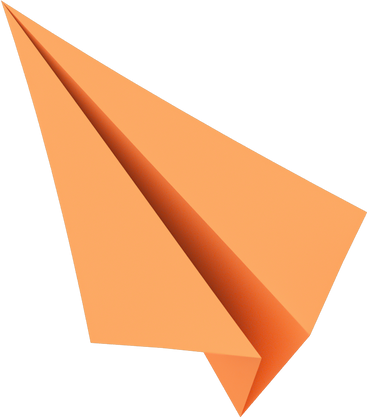 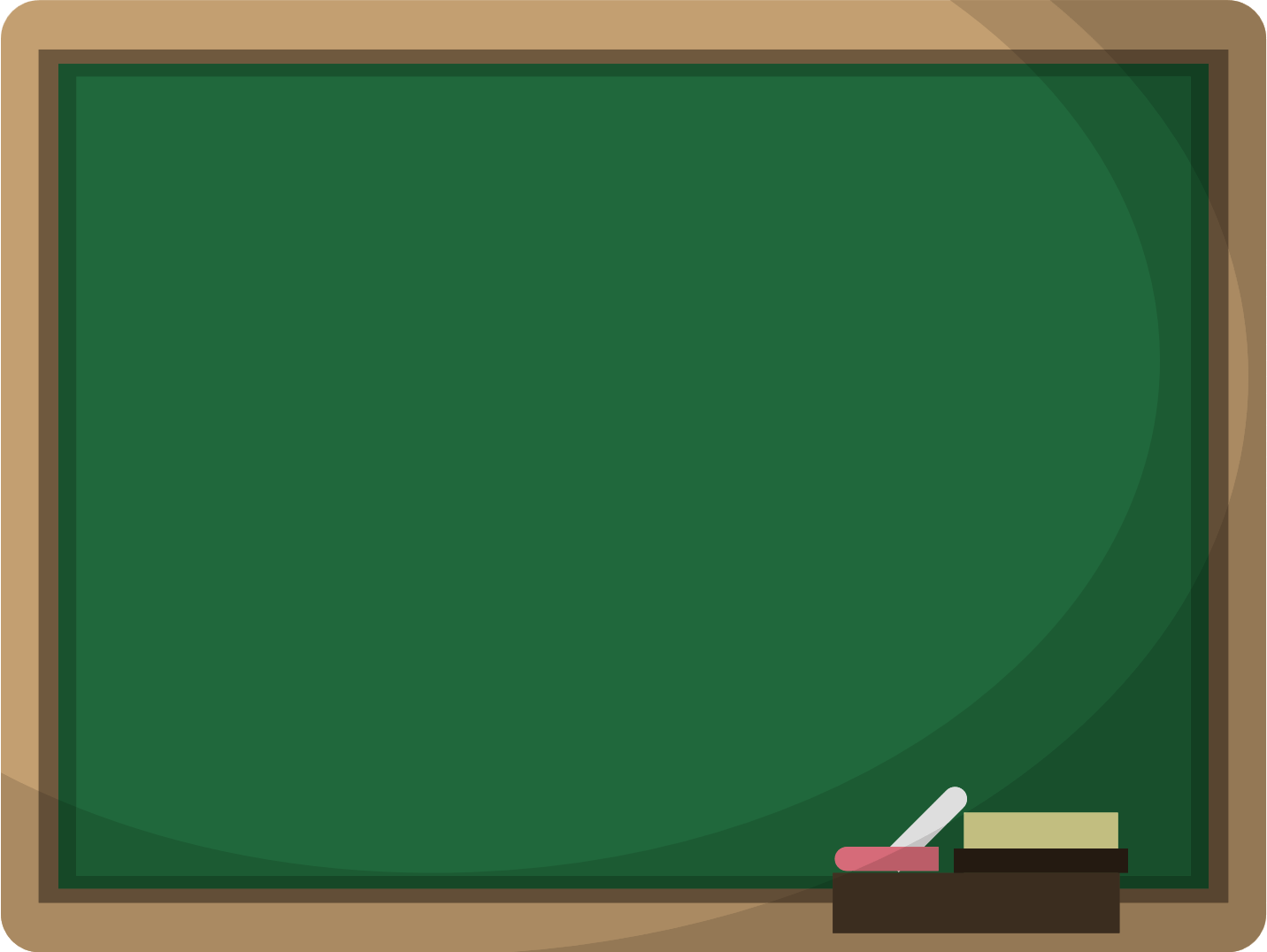 CHÀO MỪNG CÁC EM 
ĐẾN VỚI BÀI HỌC HÔM NAY!

Gv. NGUYỄN THỊ HIỀN
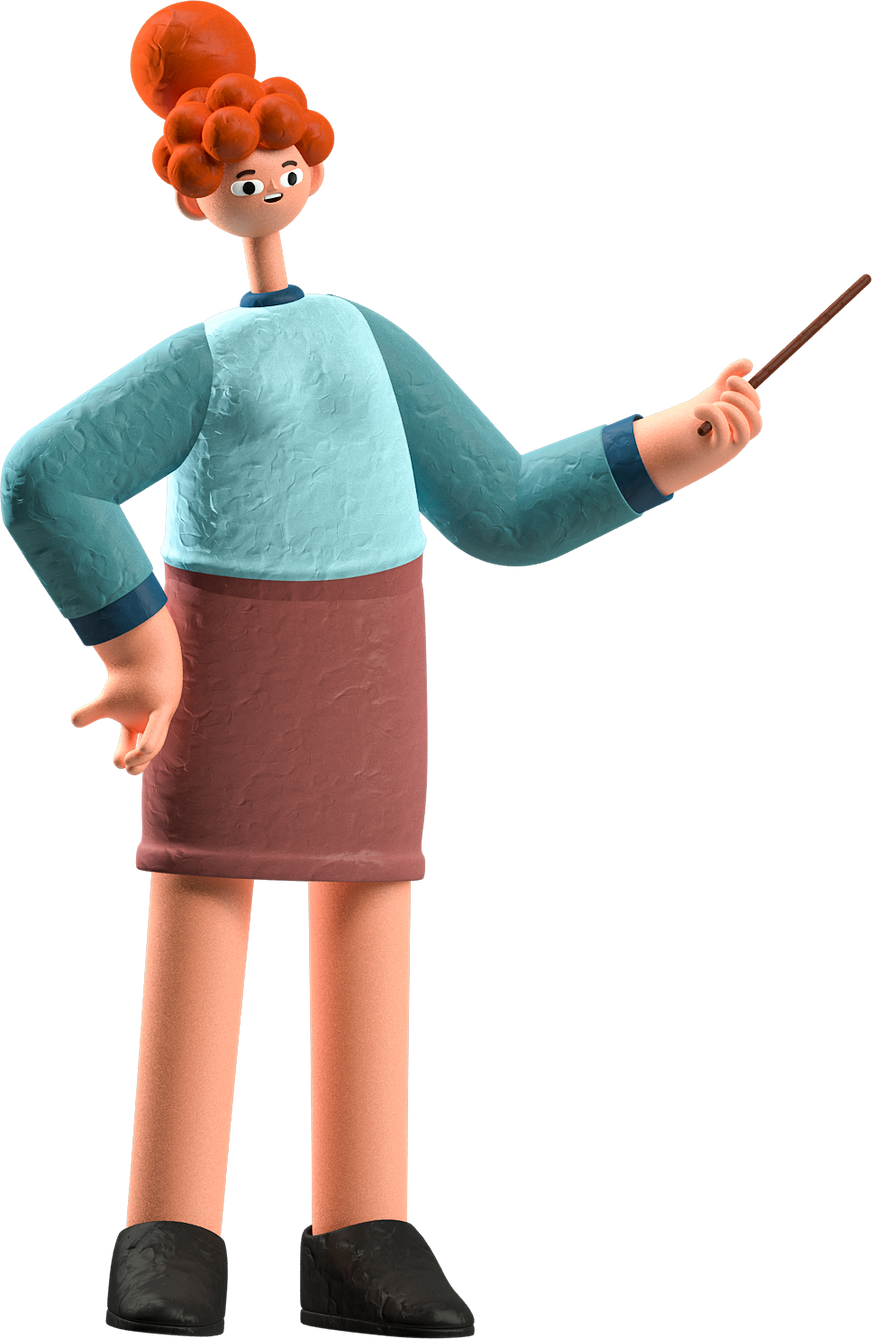 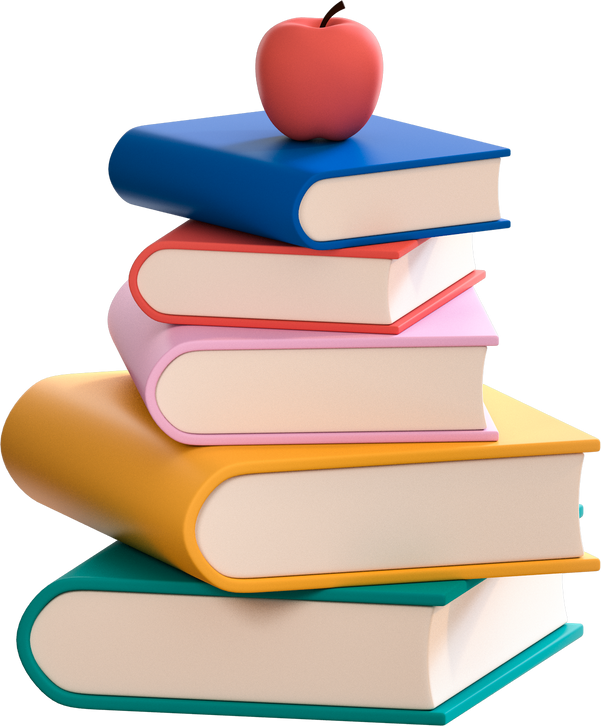 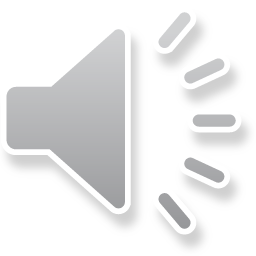 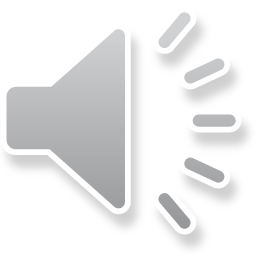 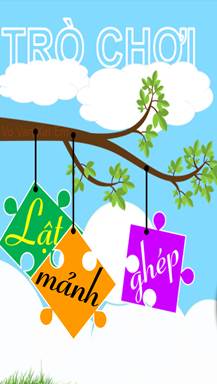 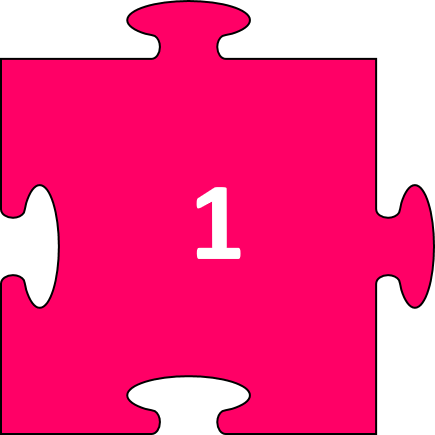 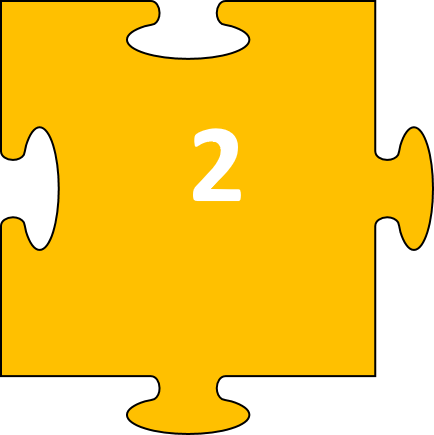 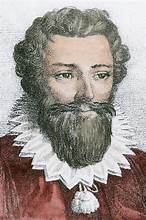 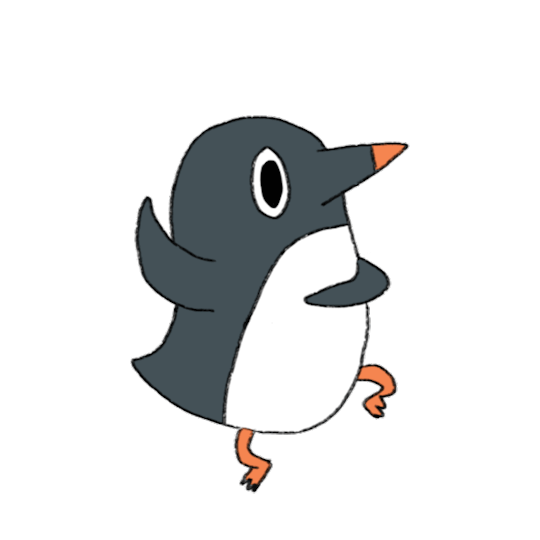 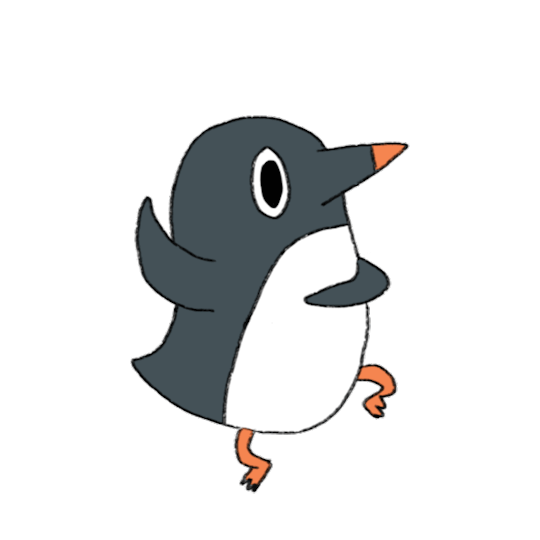 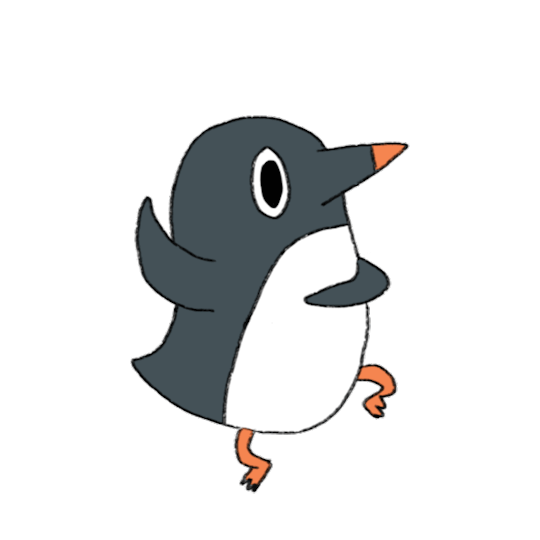 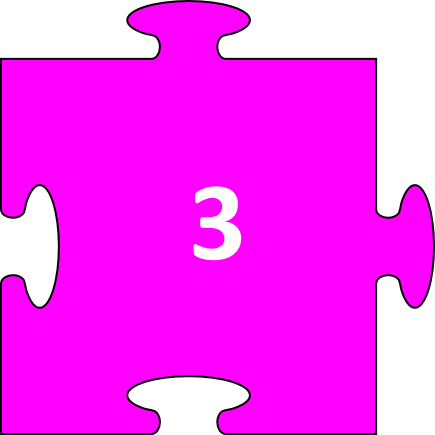 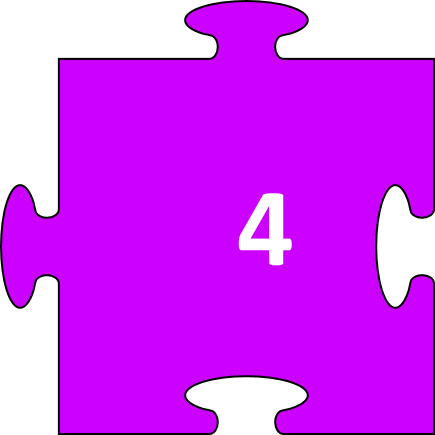 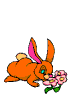 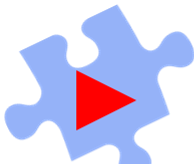 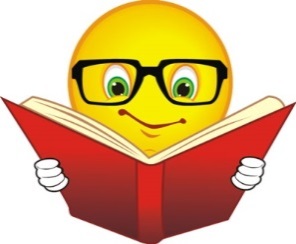 Câu 1: Cho phương trình ax2+bx+c=0    (a≠0) (*) Ghép mỗi ý ở cột trái với mỗi ý ở cột phải để được kết quả đúng.
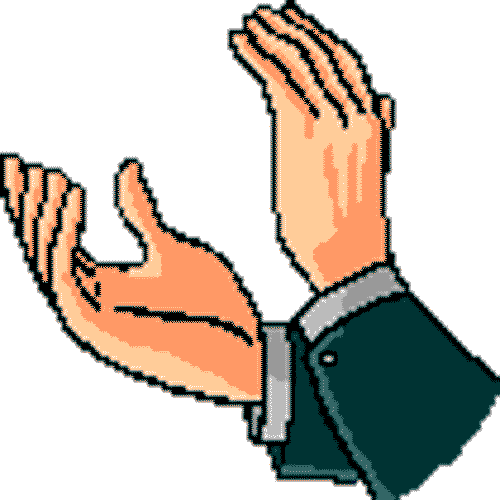 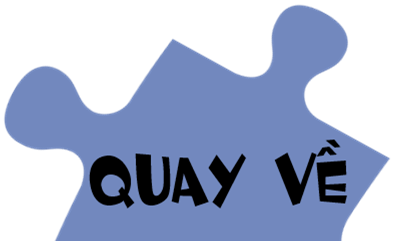 1b, 2d, 3a, 4c
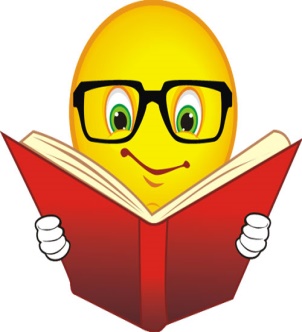 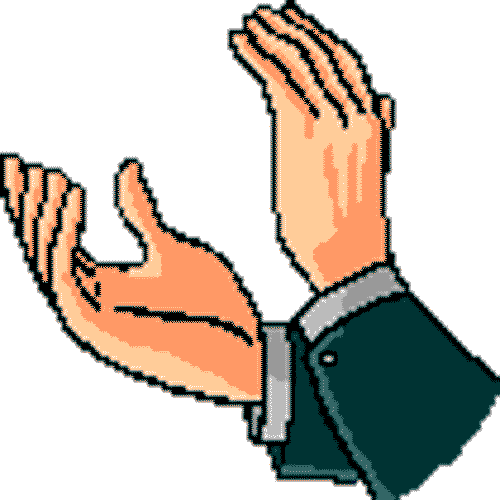 A.
B.
C.
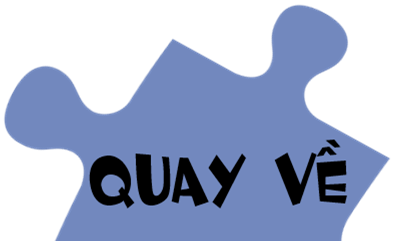 D.
Câu 3. Điền dấu x vào ô  thích hợp tương ứng để xác định số nghiệm của mỗi phương trình sau:
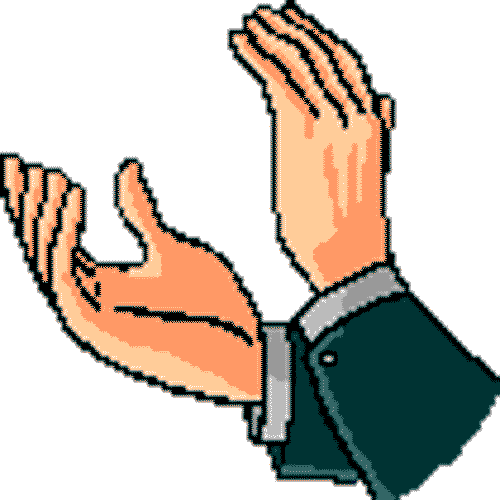  = 62 -  4.2.1 
   = 28 > 0
X
 =(-2)2- 4.3.5
    = -56 < 0
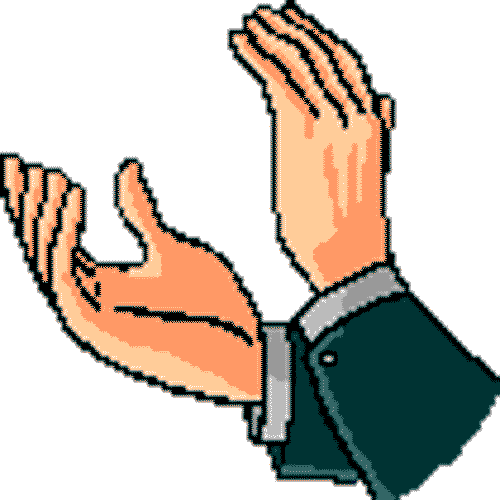 X
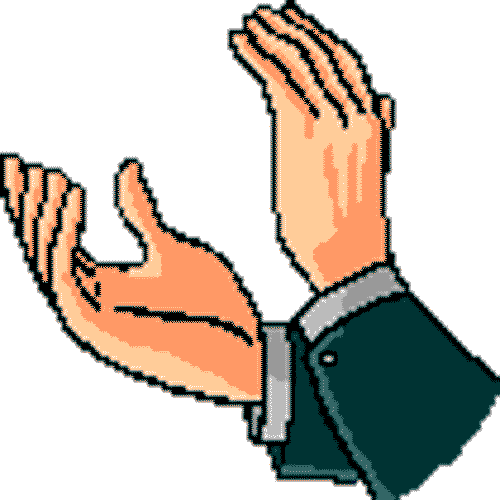  = 42 -  4.1.4   
    = 0
X
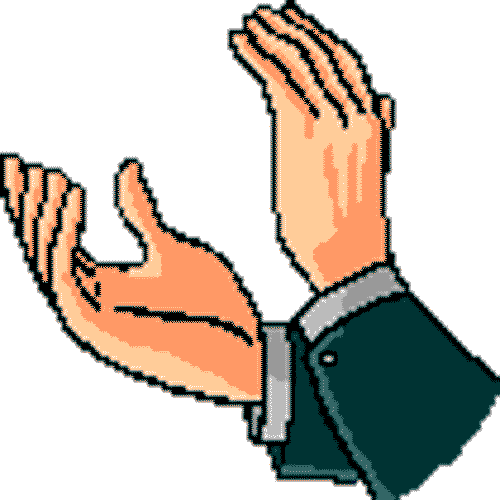 a và c
 trái dấu
X
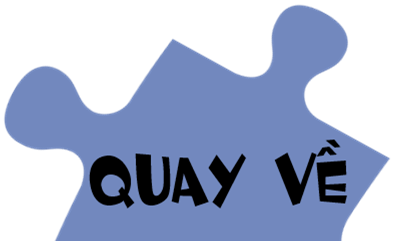 Câu 4: Cho phương trình ax2 + bx + c = 0    (a≠0)
Nếu                thì phương trình có nghiệm.
Hãy tính:
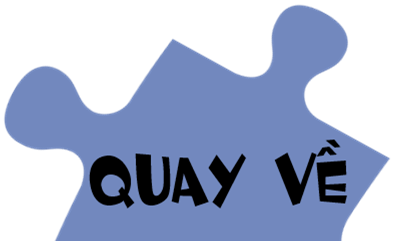 Francois Viète sinh năm 1540 tại Pháp- mất năm 1603. Ông là nhà toán học nổi tiếng. Chính ông là người đầu tiên dùng chữ để kí hiệu các ẩn và các hệ số của phương trình, đồng thời dùng chúng trong việc biến đổi và giải phương trình. Nhờ cách dùng chữ để kí hiệu mà Đại số đã phát triển mạnh mẽ. Ông đã phát hiện ra mối liên hệ giữa các nghiệm và các hệ số của phương trình. Ngoài việc làm toán. F. Viète còn là một luật sư và một chính trị gia nổi tiếng
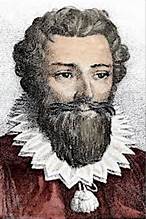 Tình huống mở đầu
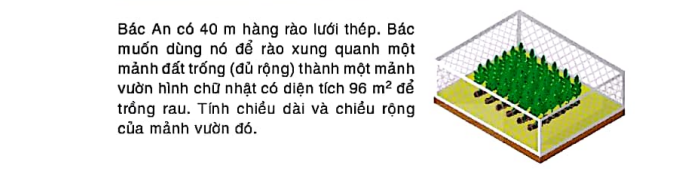 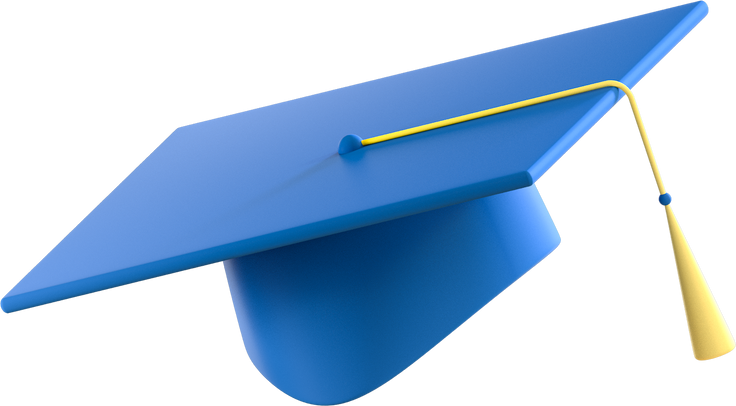 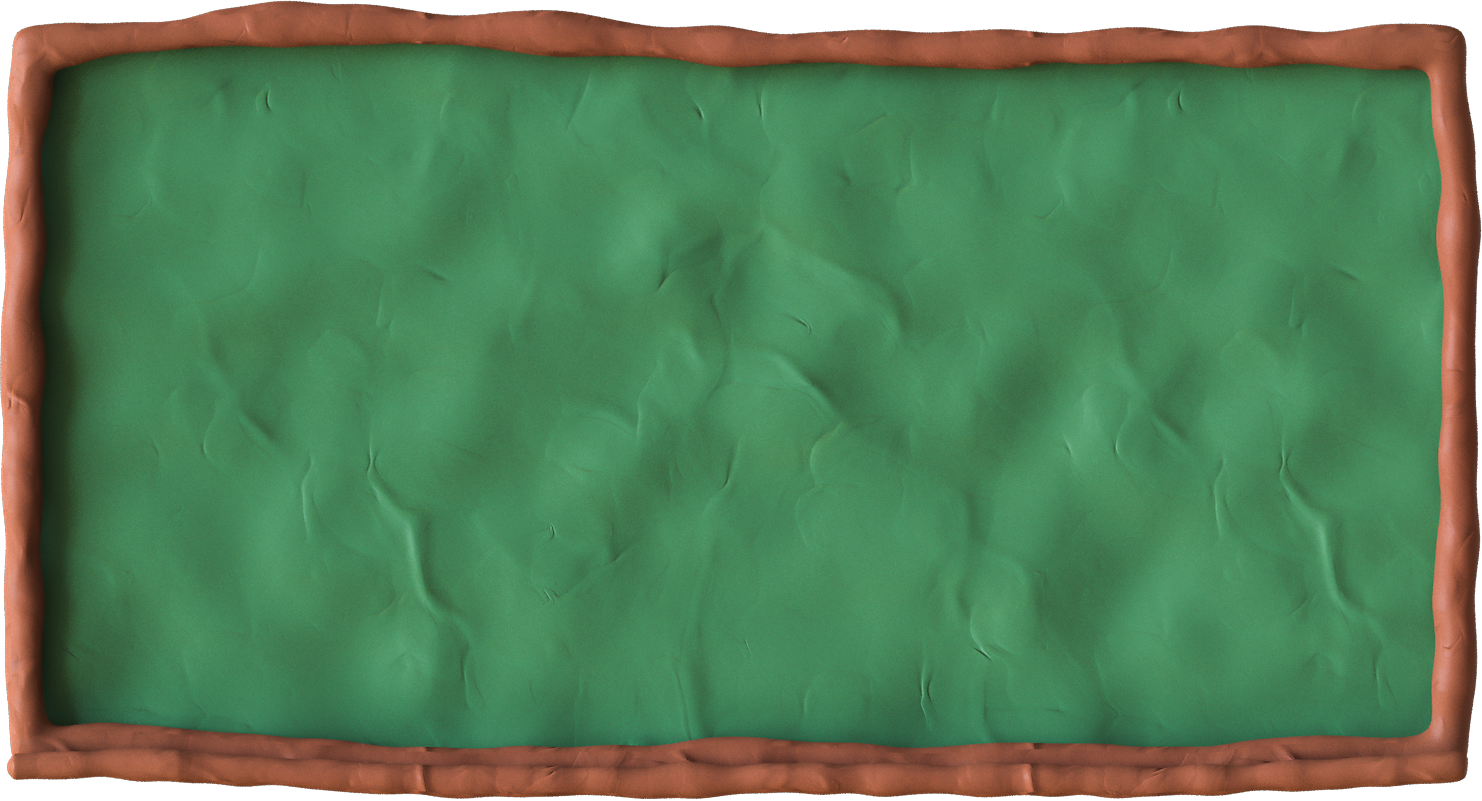 CHƯƠNG 6: HÀM SỐ
PHƯƠNG TRÌNH BẬC HAI MỘT ẨN
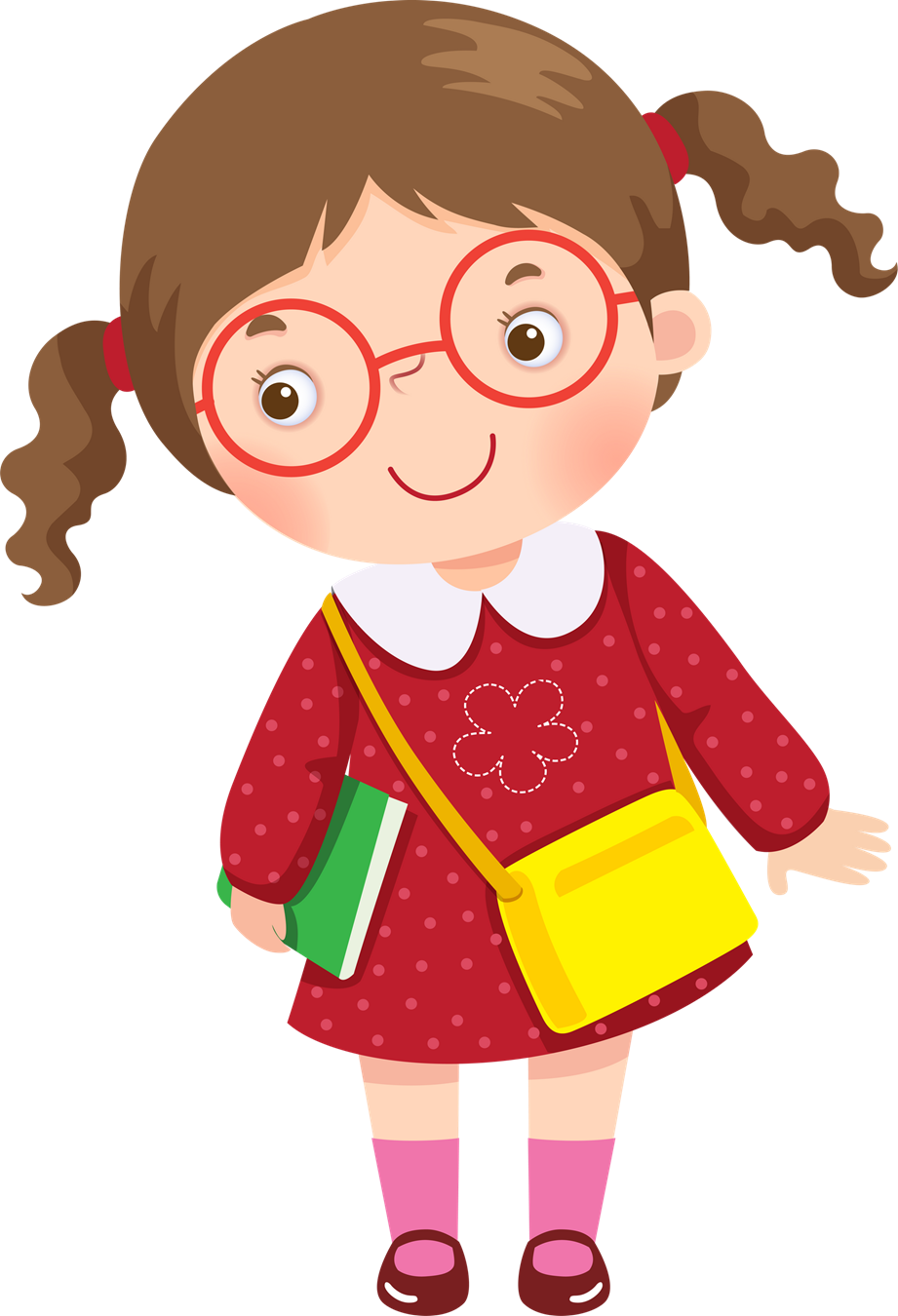 BÀI 20: ĐỊNH LÍ VIÈTE VÀ ỨNG DỤNG
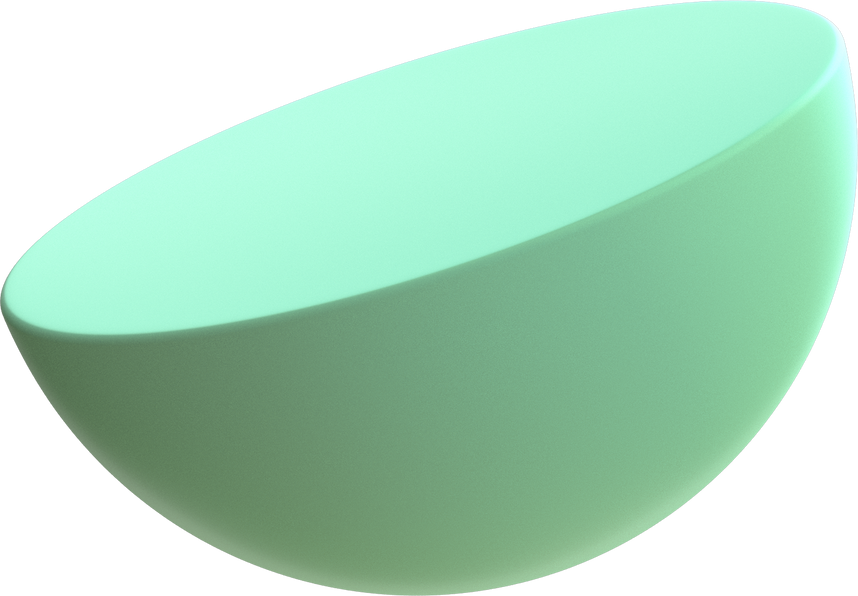 NỘI DUNG BÀI HỌC
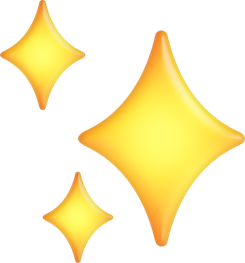 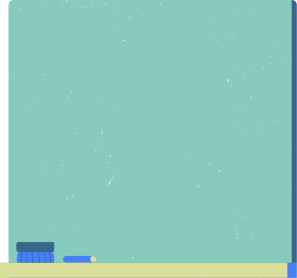 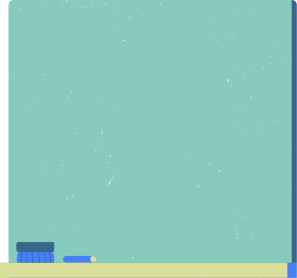 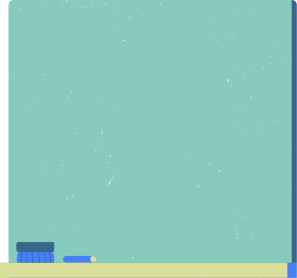 1
2
3
ĐỊNH LÍ VIÈTE
ÁP DỤNG ĐỊNH LÍ VIÈTE ĐỂ TÍNH NHẨM NGHIỆM
TÌM HAI SỐ KHI BIẾT TỔNG VÀ TÍCH CỦA CHÚNG
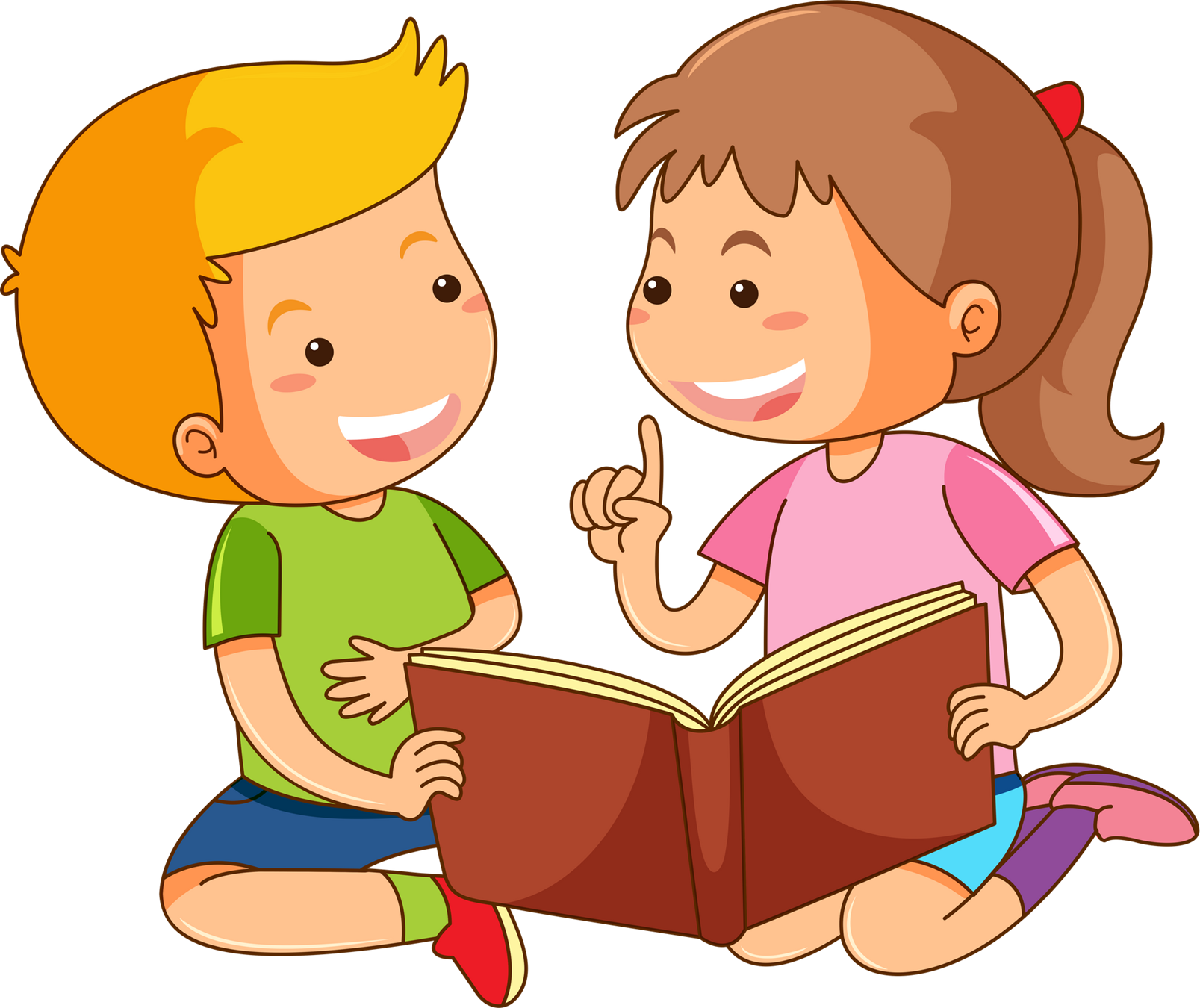 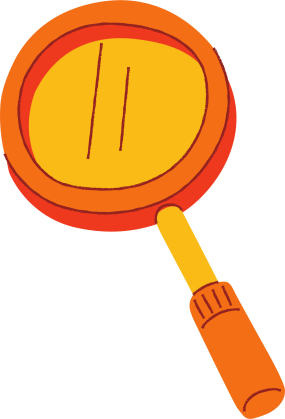 1. ĐỊNH LÍ VIÈTE
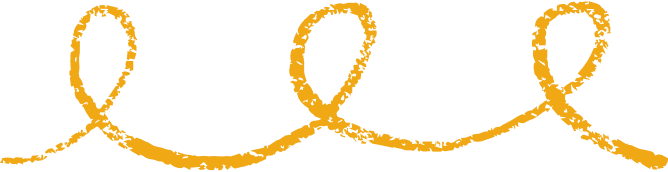 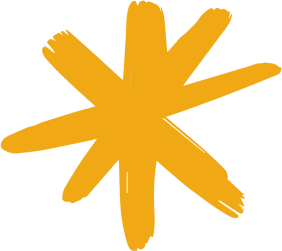 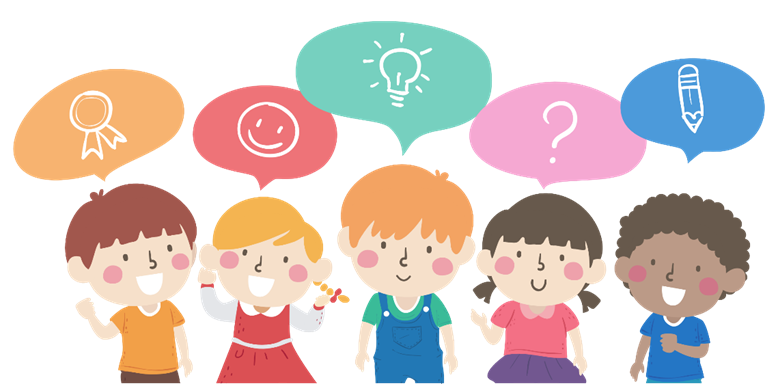 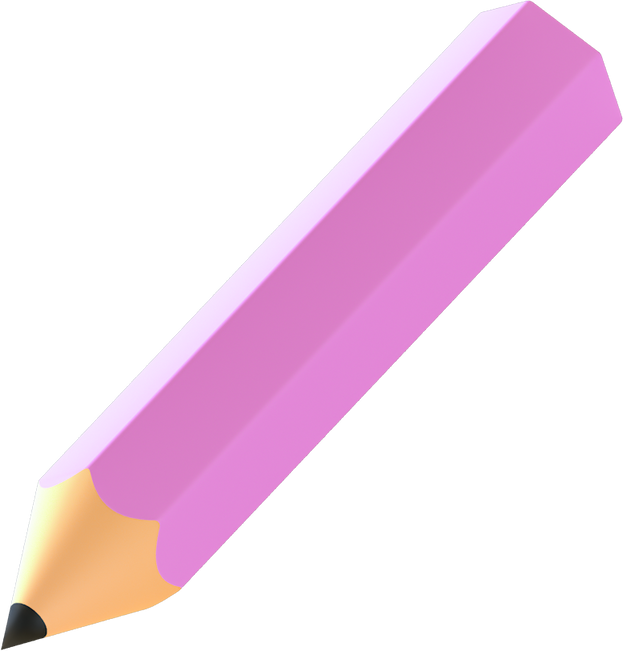 Khám phá định lí Viète
Xét  phương trình ax2 + bx + c = 0  (a≠0). Giả sử
Nhắc lại công thức tính hai nghiệm            của phương trình trên
HĐ1
Trả lời:
Nếu              thì phương trình có nghiệm.
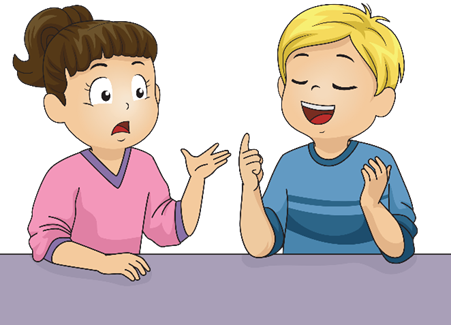 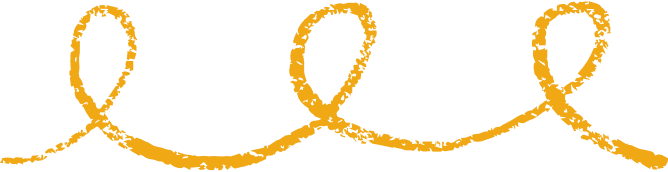 Từ kết quả của HĐ1, hãy tính                và
HĐ2
Trả lời:
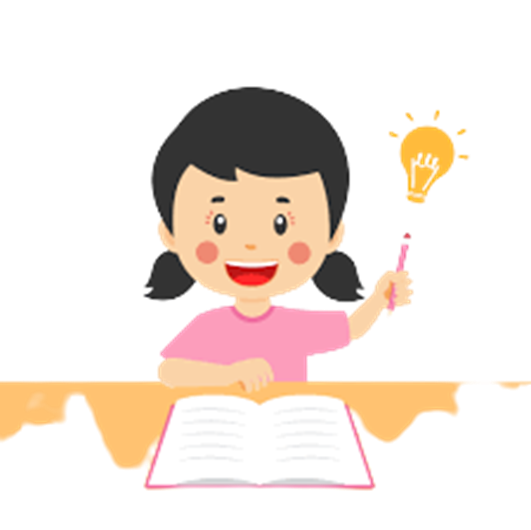 Từ kết quả của HĐ2, ta có định lý Viète như sau:
Nếu x1, x2 là hai nghiệm của phương trình  ax2 + bx + c = 0 (a ≠ 0) thì
Chú ý: Muốn vận dụng được định lí Viète thì phải chứng tỏ phương trình          ax2 + bx + c = 0 (a ≠ 0) có nghiệm, tức là:  ≥ 0 hoặc ’ ≥ 0.
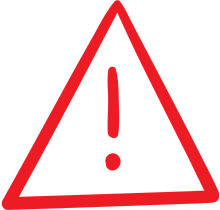 Ví dụ 1
Không giải phương trình, hãy tính biệt thức      hoặc 
để kiểm tra điều kiện có nghiệm, rồi tìm tổng và tích các nghiệm của phương trình bậc hai sau:
 a) 2x2 + 11x +7=0				b) 4x2 -12x +9 =0
Giải:
Ta có:                                         
nên phương trình có hai nghiệm phân biệt x1; x2 . Theo định lí Viète, ta có:
b) Ta có:
nên phương trình có hai nghiệm trùng nhau x1; x2 . Theo định lí Viète, ta có:
Luyện tập 1
Không giải phương trình, hãy tính biệt thức      hoặc 
để kiểm tra điều kiện có nghiệm, rồi tìm tổng và tích các nghiệm của phương trình bậc hai sau:
 a) 2x2 - 11x +3=0		b) 25x2 -20x +4 =0
Hoạt động nhóm đôi vào phiếu học tập
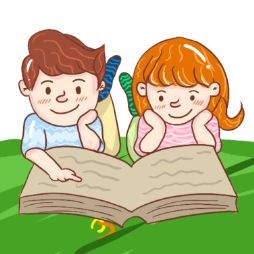 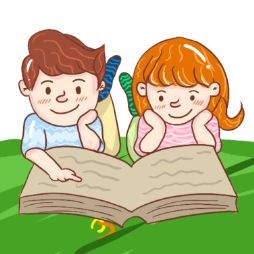 PHIẾU HỌC TẬP
Không giải phương trình, hãy tính biệt thức      hoặc      để kiểm tra điều kiện có nghiệm, rồi tìm tổng và tích các nghiệm của phương trình bậc hai sau:
Luyện tập 1
Không giải phương trình, hãy tính biệt thức       hoặc 
để kiểm tra điều kiện có nghiệm, rồi tìm tổng và tích các nghiệm của phương trình bậc hai sau:
 a) 2x2 - 7x +3=0		b) 25x2 -20x +4 =0
Giải:
Ta có:                                         
nên phương trình có hai nghiệm phân biệt x1; x2 . Theo định lí Viète, ta có:
b) Ta có:                                         
nên phương trình có hai nghiệm x1; x2 . Theo định lí Viète, ta có:
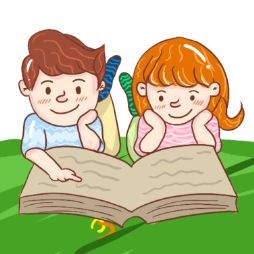 Vì a.c<0 nên phương trình có hai nghiệm phân biệt x1; x2 . Theo định lí Viète, ta có: x1+x2=0;
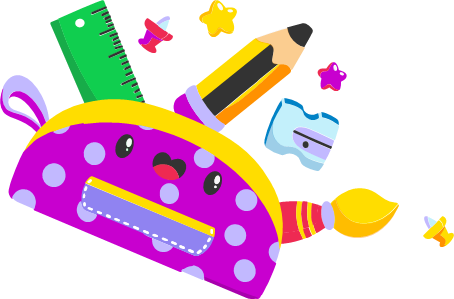 Tranh luận
Không cần giải, tớ biết ngay tổng và tích hai nghiệm của phương trình                             đều bằng 1
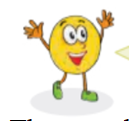 x2 – x + 1  = 0
Ý kiến của các bạn thế nào?
Vì                                                    nên phương trình vô nghiệm
Bạn Tròn trả lời sai
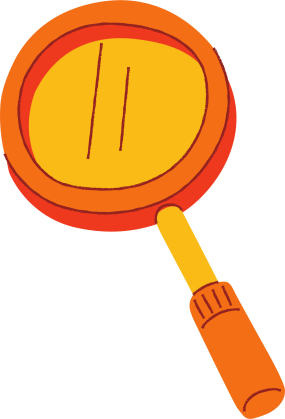 2. ÁP DỤNG ĐỊNH LÍ VIÈTE ĐỂ TÍNH NHẨM NGHIỆM
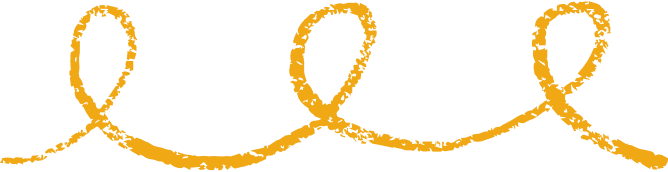 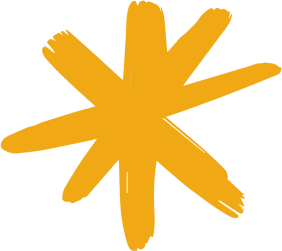 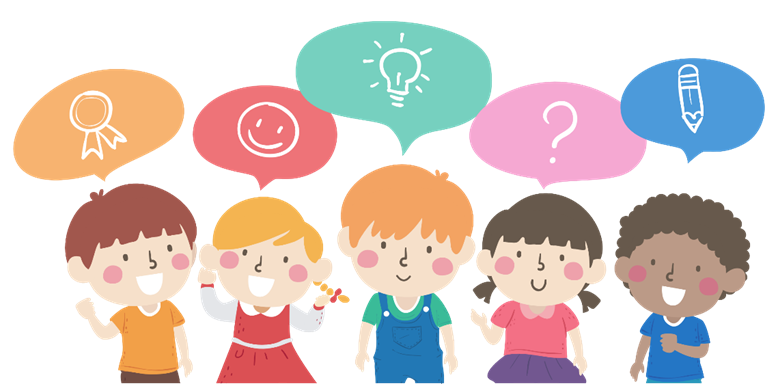 HĐ3. Cho phương trình 2x2 -7x +5 =0
Xác định các hệ số a,b,c rồi tính a+ b+ c
Chứng tỏ x1=1 là một nghiệm của phương trình
Dùng định lí Viète để tìm nghiệm còn lại x2 của phương trình.
HĐ4. Cho phương trình 3x2 + 5x +2  =0
Xác định các hệ số a,b,c rồi tính a- b+ c
Chứng tỏ x1= - 1 là một nghiệm của phương trình
Dùng định lí Viète để tìm nghiệm còn lại x2 của phương trình.
( HĐ nhóm 4 : HĐ Khăn trải bàn  )
90S
3. Chứng tỏ rằng x1=1 là một nghiệm của phương trình
NHÓM
Nhận xét:
………………………………………………………………………………………………………..................................
4. Dùng định lí Viète để tìm x2
2. Tính a+b+c
1. Cho phương trình 2x2 – 7x + 5 = 0.
Xác định các hệ số a,b,c
90S
3. Chứng tỏ rằng x1= -1 là một nghiệm của phương trình
NHÓM
Nhận xét:
…………………………………………………………………………………………………………………………………………………………………………………………………………..................................
4. Dùng định lí Viète để tìm x2
2. Tính a- b+c
1. Cho phương trình 3x2 + 5x + 2 =0.
Xác định các hệ số a,b,c
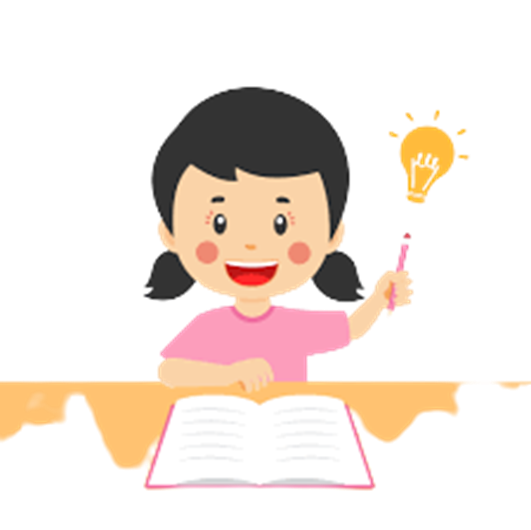 KẾT LUẬN
Nếu phương trình ax2 + bx + c = 0 (a ≠ 0) có:
+) a+b+c =0 thì phương trình có một nghiệm là x1=1; còn nghiệm kia là 
+) a - b+ c=0 thì phương trình có một nghiệm là x1=-1; còn nghiệm kia là
Ví dụ 2
Bằng cách nhẩm nghiệm, hãy giải các phương trình sau:

a) x2 -6x +5 =0				b) 5x2 +14x +9 =0
Giải:
a) Ta có: a+b+c = 1+ (-6) +5 =0 nên phương trình có hai nghiệm x1= 1; x2 =5
b) Ta có: a- b+c = 5 -14 + 9=0 nên phương trình có hai nghiệm x1= -1;
Ví dụ 3
Giải phương trình x2 – 7x + 12= 0, biết phương trình có một nghiệm x1= 3
Giải:
Gọi x2 là nghiệm còn lại của phương trình. Theo định lí Viète, ta có  x1. x2 = 12
Do đó




Vậy phương trình có hai nghiệm: x1= 3; x2 = 4
Luyện tập 2
Tính nhẩm nghiệm của các phương trình sau:
3x2 – 11x +8 =0
4x2 +15x +11=0 
                                                                       
                              biết phương trình  có một nghiệm
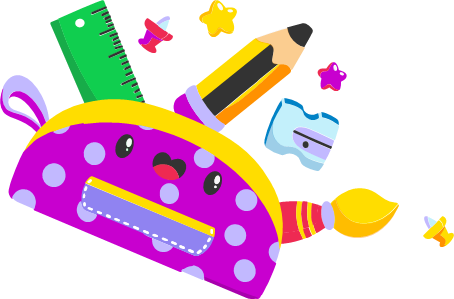 Thử thách nhỏ
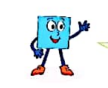 Hãy tìm một phương trình bậc hai mà tổng và tích các nghiệm của phương trình là hai số đối nhau
Tớ tìm ra rồi! Đó là phương trình x2 +x+1 =0
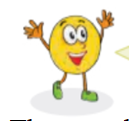 Em có đồng ý với kiến của  bạn Tròn không? Vì sao?
Vì                                                    nên phương trình vô nghiệm
Bạn Tròn tìm phương trình chưa đúng
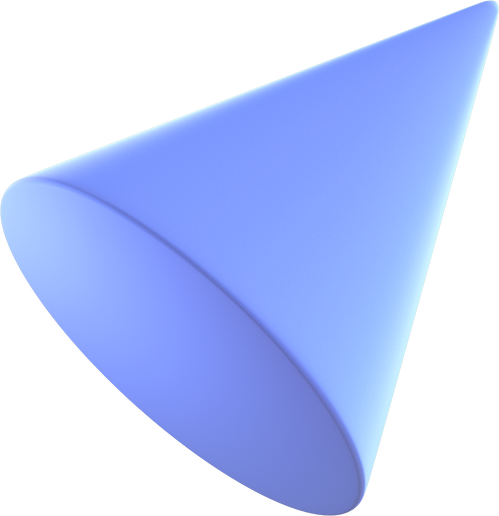 HƯỚNG DẪN VỀ NHÀ
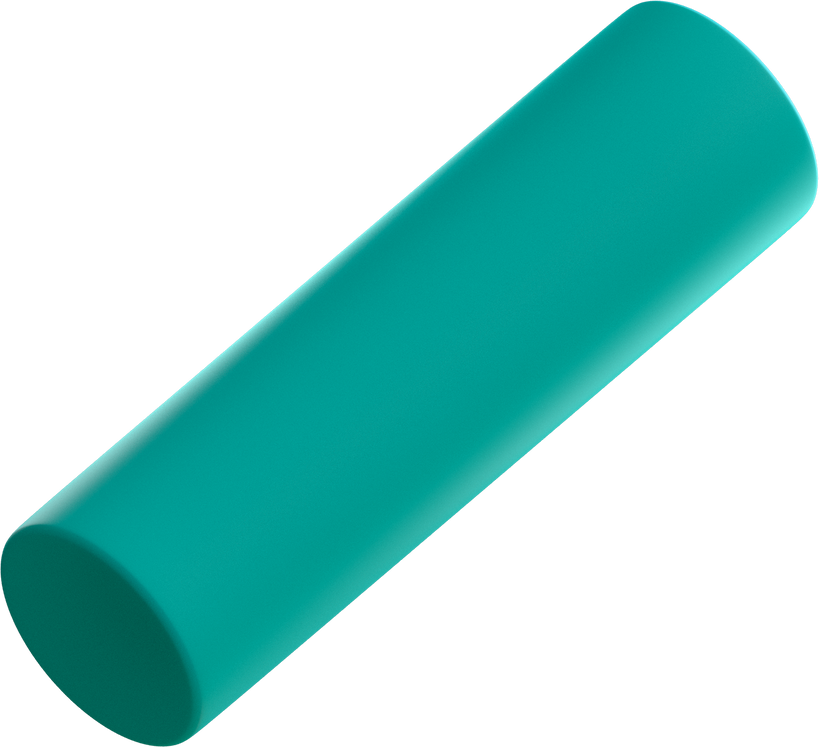 Đọc trươc mục 3. «Tìm hai số khi biết tổng và tích của chúng»
Hoàn thành bài tập6.23; 6.24; 6.26 SGK trang 24.
Ghi nhớ kiến thức trọng tâm trong bài.
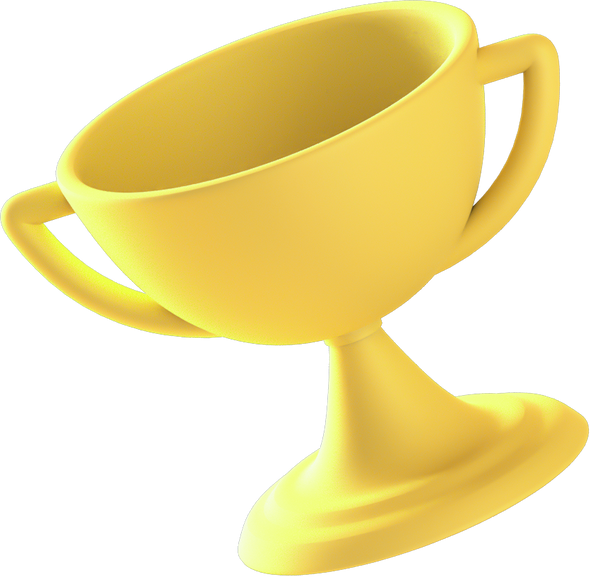 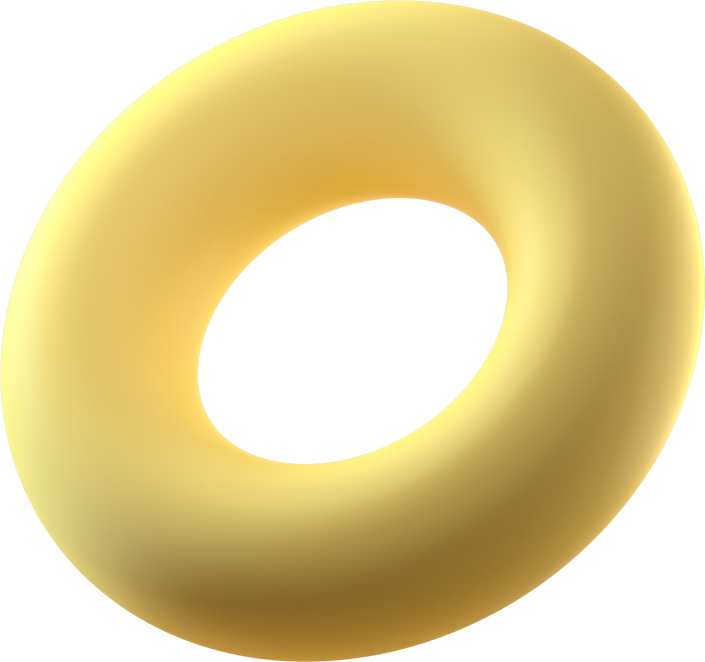 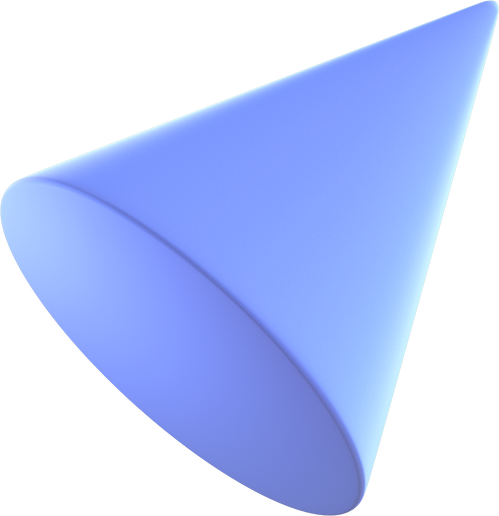 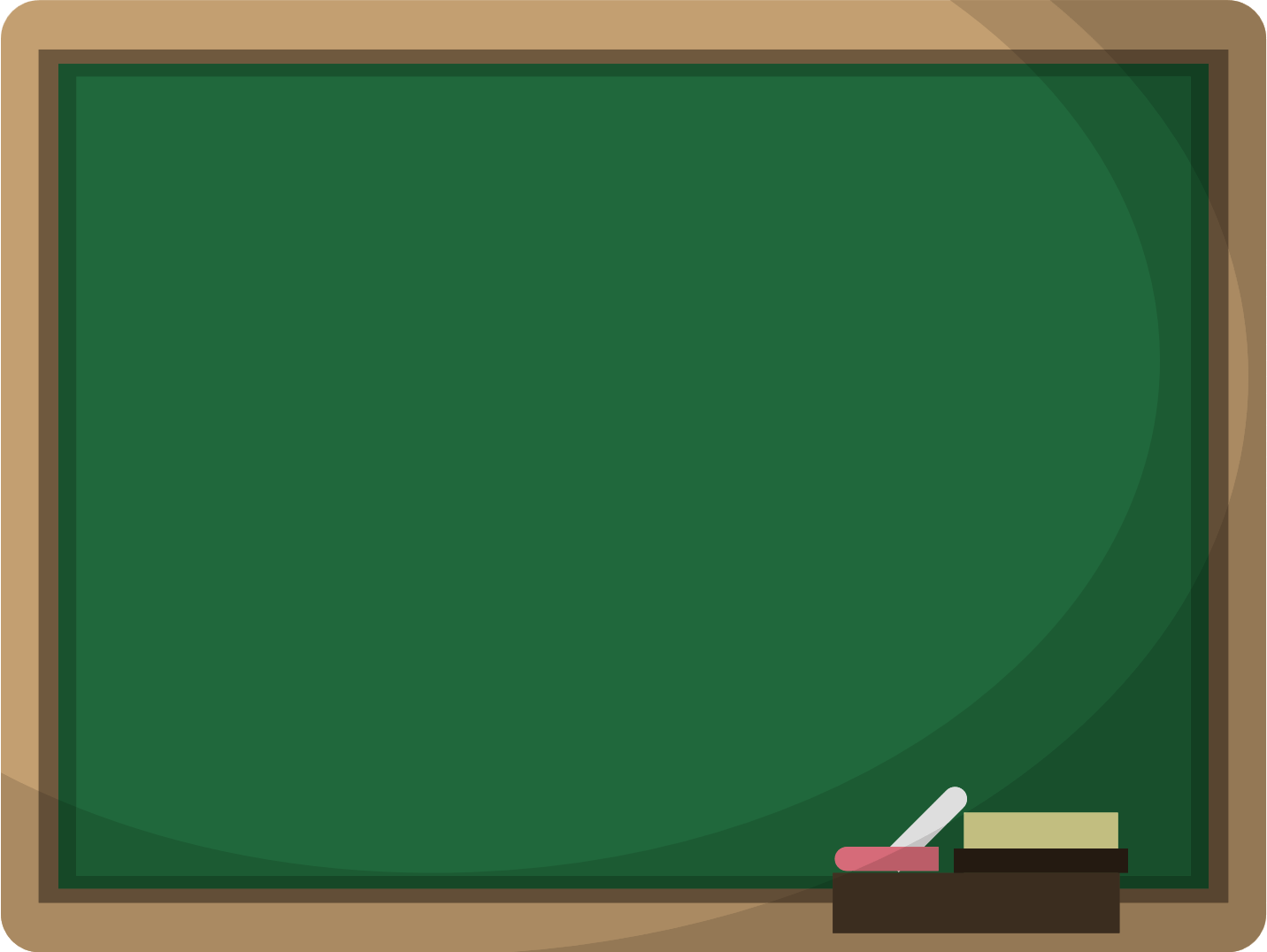 CẢM ƠN CÁC EM 
ĐÃ LẮNG NGHE BÀI HỌC!
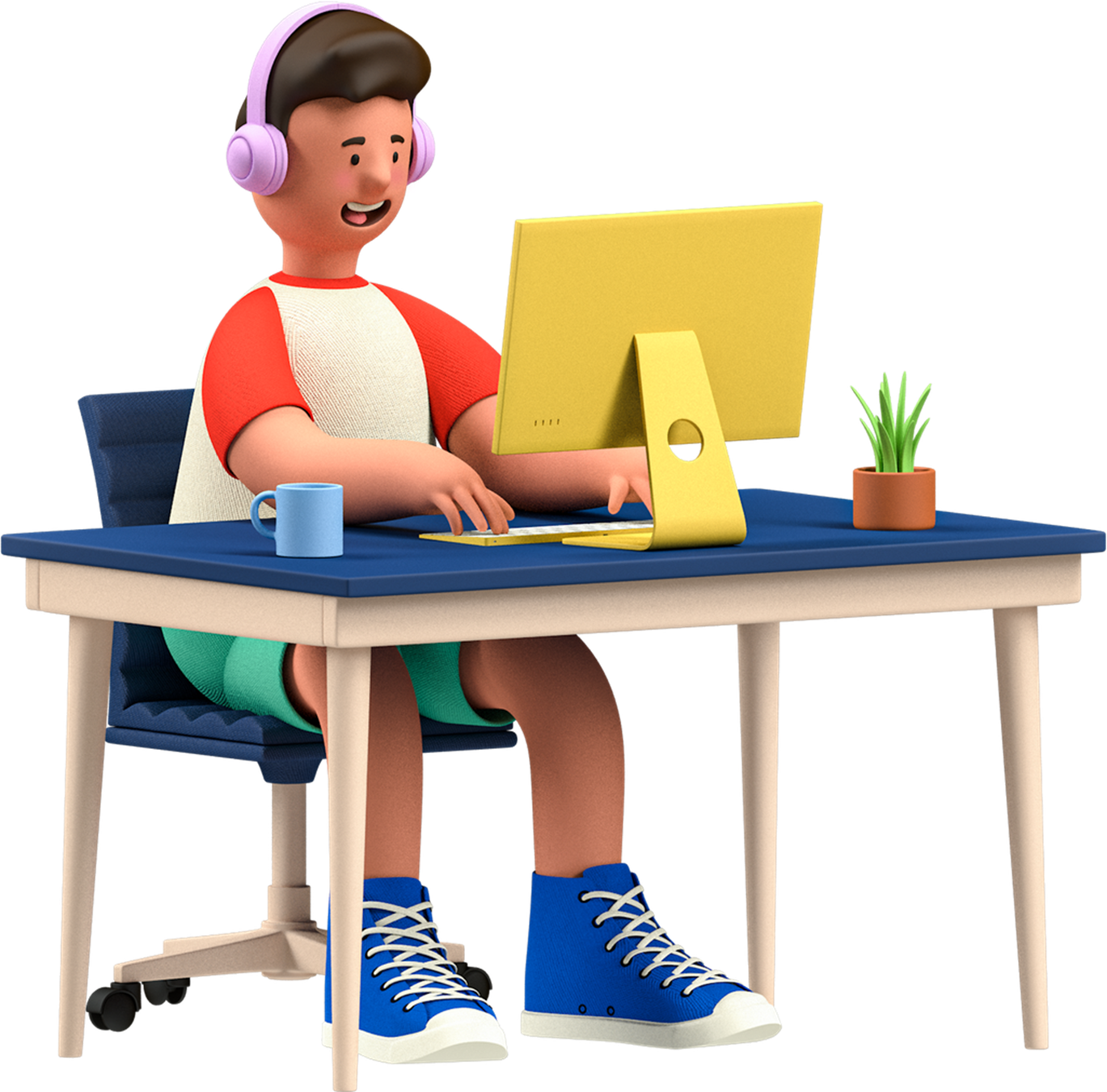 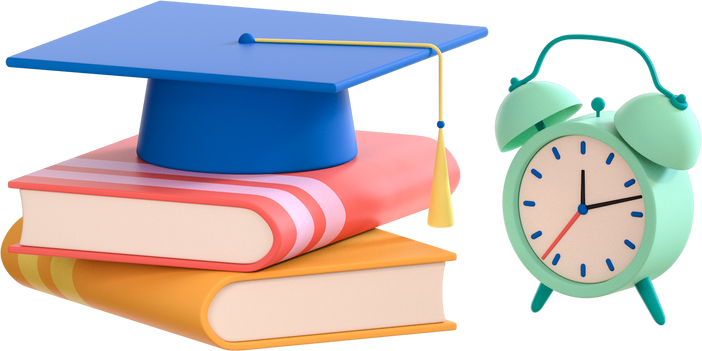